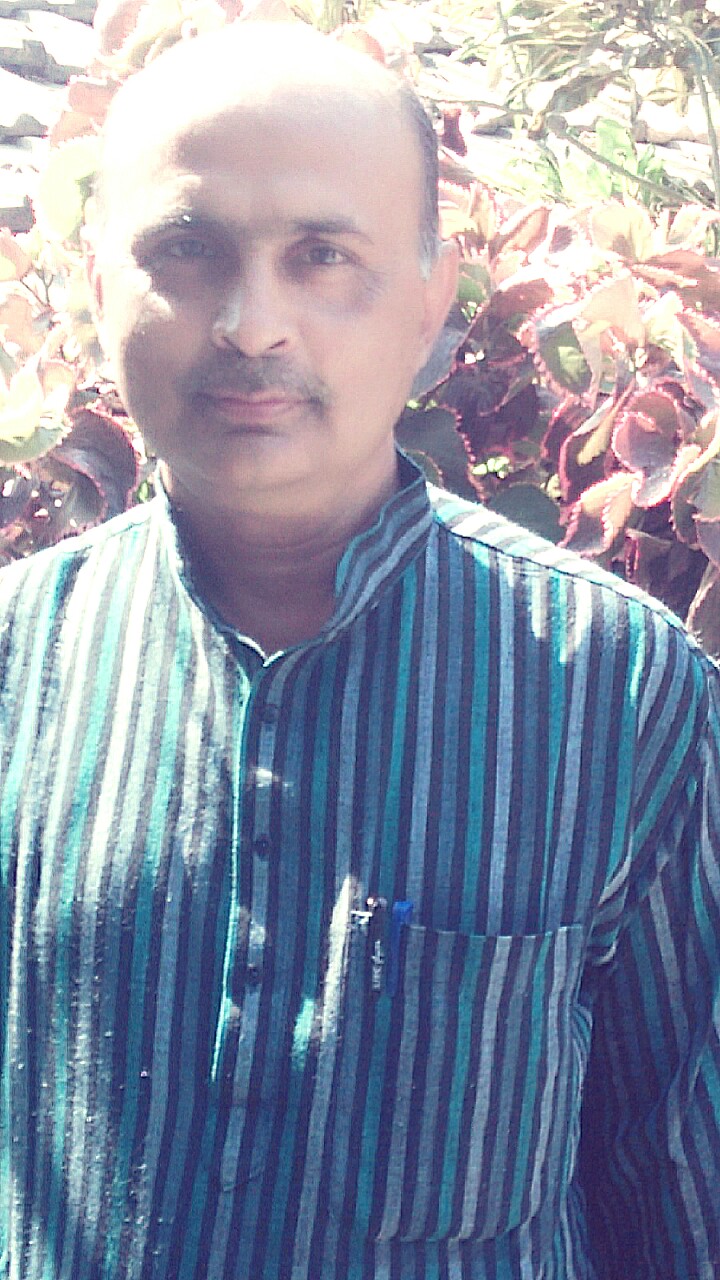 Dr. Manoj kumar singh, Dept. of Hindi , 
M.L.Arya College , Kasba , Purnia , Bihar
[Speaker Notes: Dr. Manoj kumar singh, dept. of Hindi , M.L.Arya College , Kasba , Purnia , Bihar]
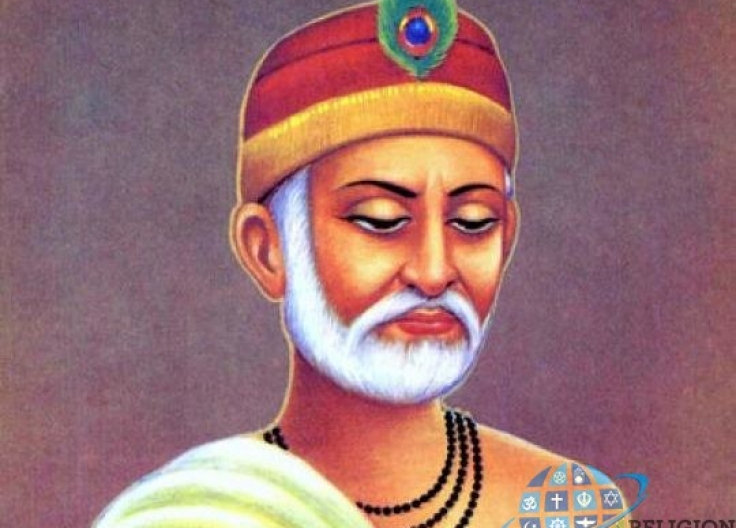 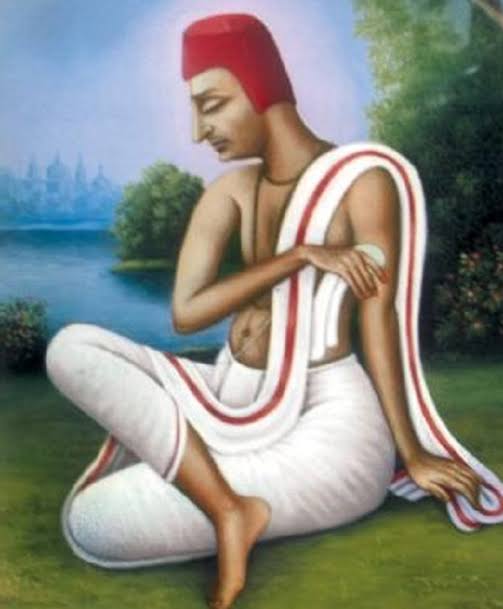 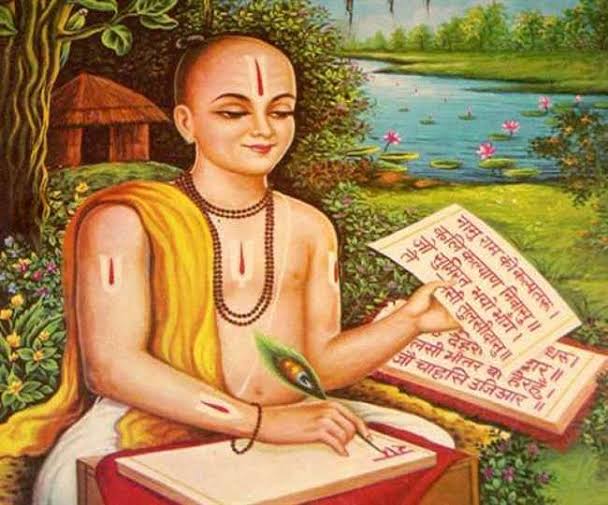 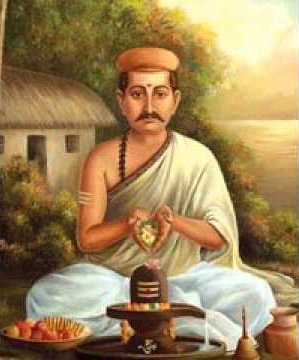 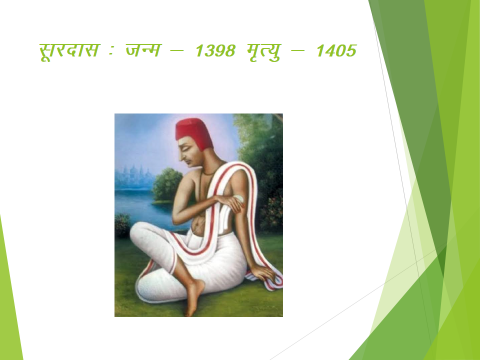